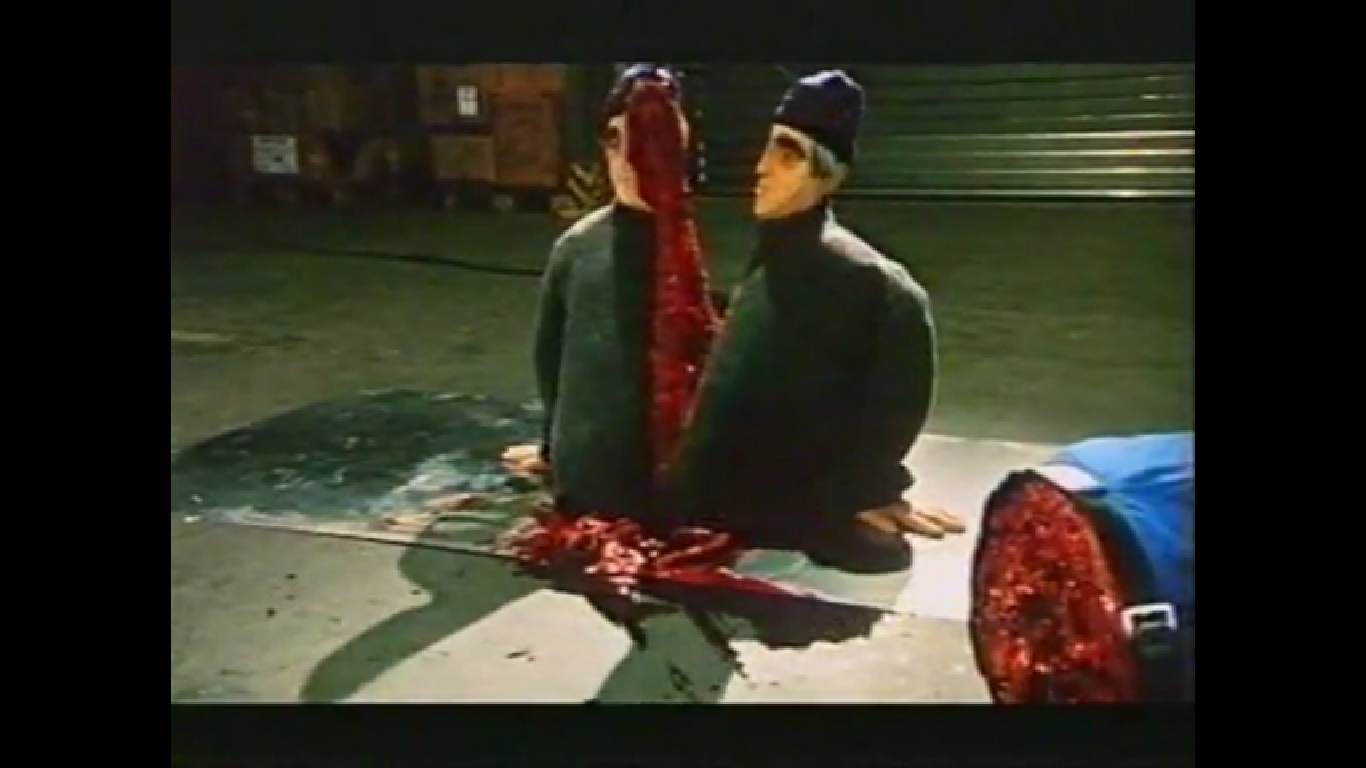 H.8 Lasten verplaatsen
Mrt 2012
N32a
Lasten verplaatsen
Tillen
Hijsen
Vorkheftruck
Palletwagen
Trekker
tillen met rechte rug gebogen knieën
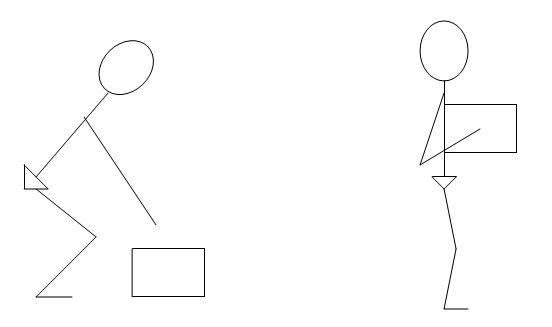 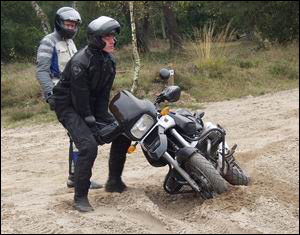 tillen met rechte rug gebogen knieën
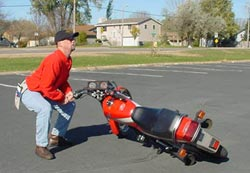 Hijsen
Wettelijke eisen:
Keuringsbewijs aanwezig
CE-markering
Maximale belasting is zichtbaar op het hijsgereedschap

(CE  het voldoet aan de betreffende Europese richtlijn)
Papieren aanwezig bij de kraan:
Kraanboek
Hijstabellen en hijsgrafieken
Keuringscertificaten van lieren takels, etc.
hijstabellen
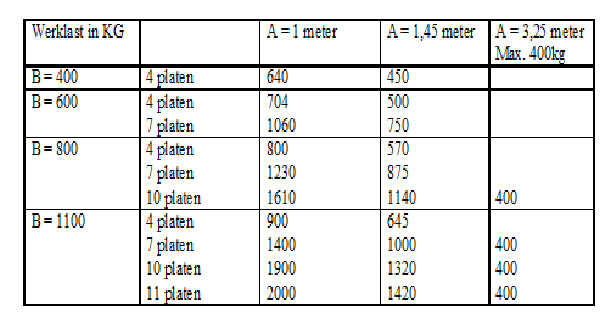 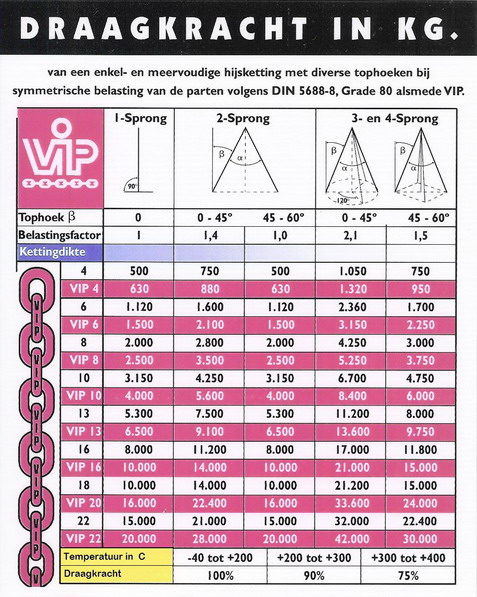 hijskettingen
Alleen verlengen met een speciale koppelschalm
De ketting niet forceren (niet te grote krachten toepassen)
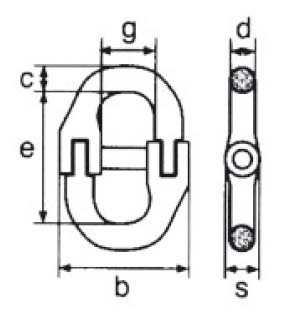 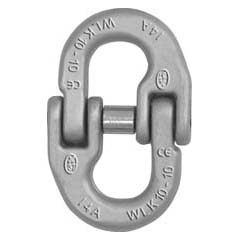 Kabel
Nooit knopen
Geen breuknesten of gebroken streng
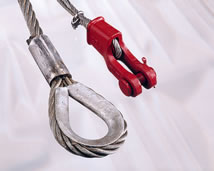 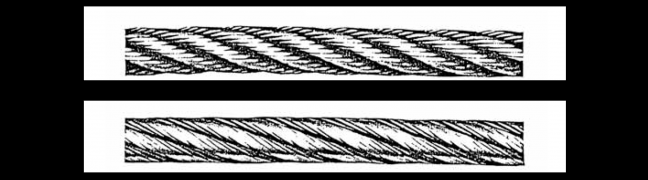 Hijsbanden
Afkeuren: 
Bij slijtage
Bij vervuiling door olie of chemicaliën
Als label onleesbaar is geworden
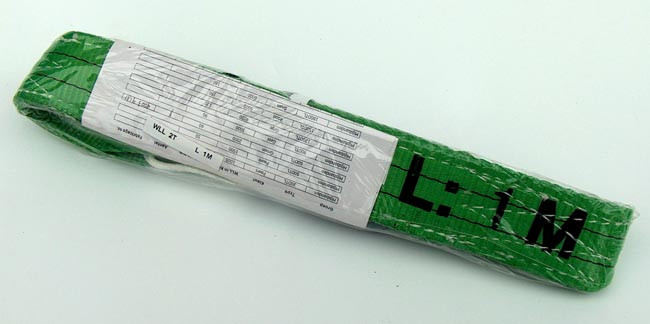 Hijshaak
Nooit op de punt belasten
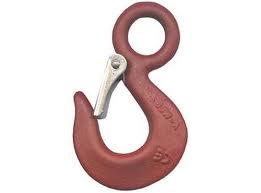 vorkheftruck
Nederlands ondertiteld: Klaus die gabelstaplerfahrer
vorkheftruck
Kanthout gebruiken (hoekbeschermers)
Geen personen heffen zonder speciale werkbak
Palletwagen
Stabiel laden
Egale ondergrond
Genoeg manoeuvreerruimte
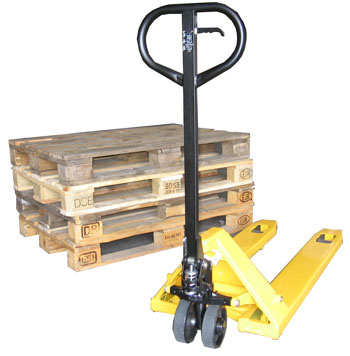